Marco Túlio da Silva Lima
Blockchain no Governo Federal
Características do Blockchain
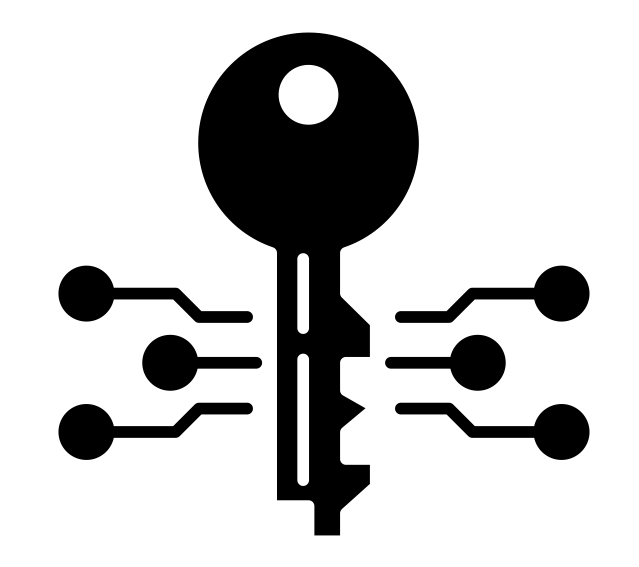 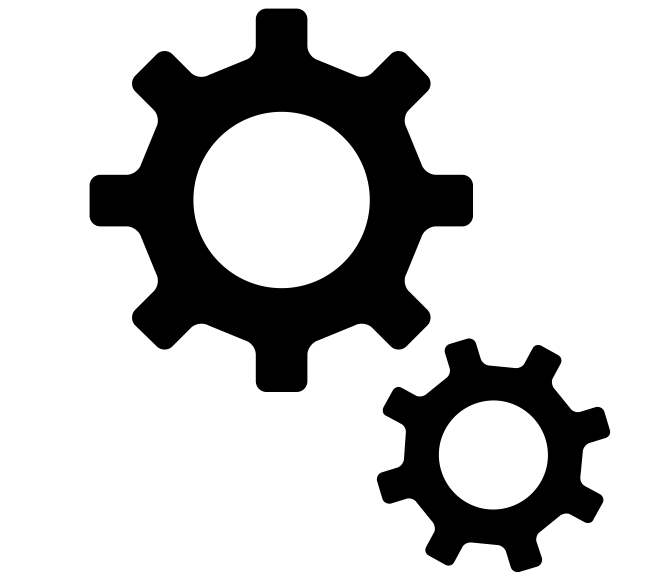 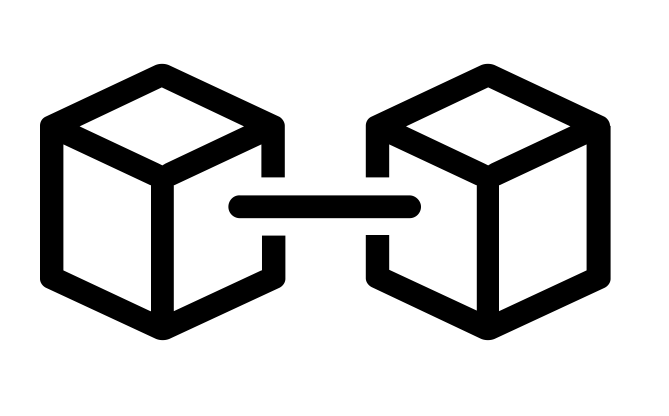 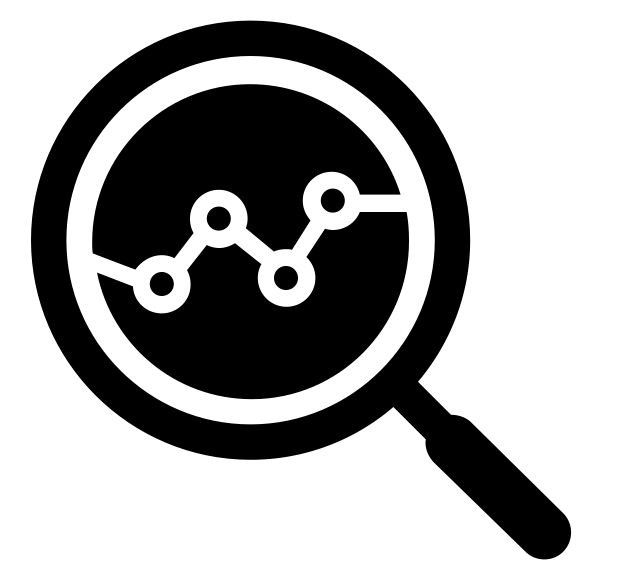 Registros Digitais
Automação de Processos
Eliminação de Intermediários
Rastreabilidade
Transformação Digital
● Automação de Processo 
● Eliminação de Intermediários 
● Rastreabilidade 
● Registros Digitais
● Redução do Tempo de Atendimento
● Redução de Custos 
● Auditoria 
● Desburocratização
Aplicações Potenciais
● Identidade Digital
● Sistemas Notoriais
● Certificações
● Rastreamento de Cadeia de Suprimentos
● Propriedade Intelectual
● Auditoria
● Compliance e Transparência Política
● Inovação Cívica
● Economia de Compartilhamento
● Organizações Descentralizadas
● Inclusão Financeira
Sistemas do Governo
ANAC: DB Digital
BACEN: PIER
Banco do Brasil & Caixa: SCD e SFD
BNDES: TruBudget e BNDES Token
Datasus: RNDS
Ministério da Economia: bCPF, bCNPJ e bConnect 
Petrobrás: AssinadorBR
SCD
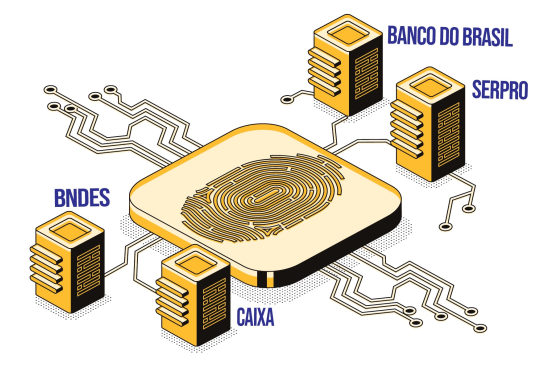 SCD
O Sistema de Contratos Distribuídos (SCD) é uma rede DLT baseada no Hyperledger Fabric que envolve o Banco do Brasil, BNDES, Caixa e Serpro para troca de informações de contratos de aquisição.

Futuras versões do sistema deverão permitir auditoria por órgãos de controle (TCU) e gestão de todo o ciclo de vida das contratações: do projeto básico a execução do contrato.
SCD
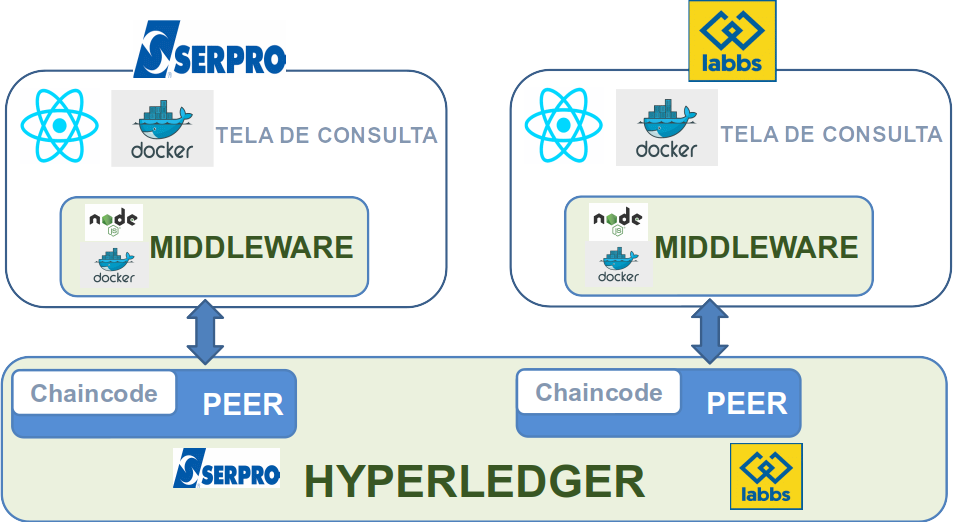 bConnect
O Sistema bConnect permitirá a troca de informações sobre Operadores Econômicos Autorizados (OEAs) entre os países signatários de acordos bilaterais.

Empresas classificadas como OEA gozam da possibilidade de passar por uma esteira verde para agilizar o seu trâmite alfandegário.
bConnect
Acordos Bilaterais
Cada país só possui os dados referentes aos seus acordos.
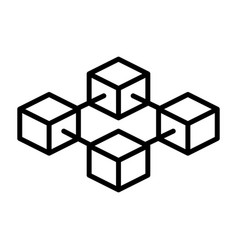 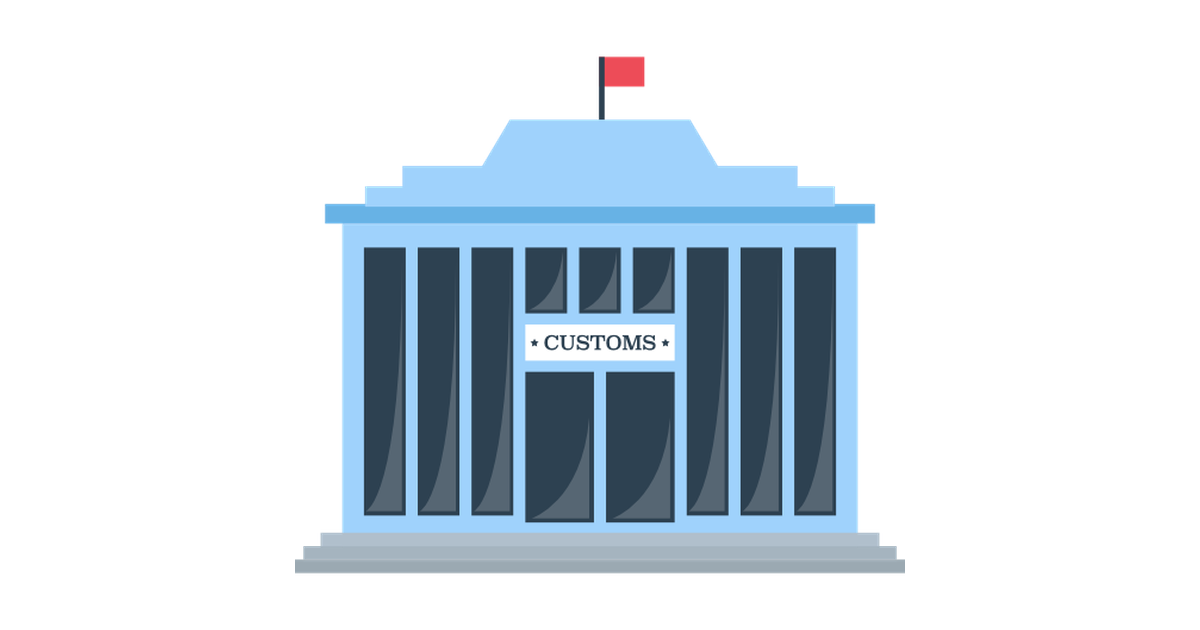 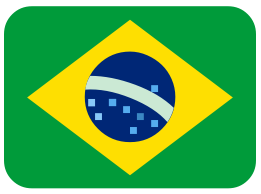 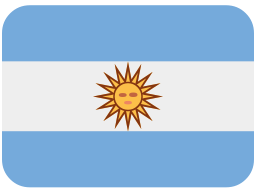 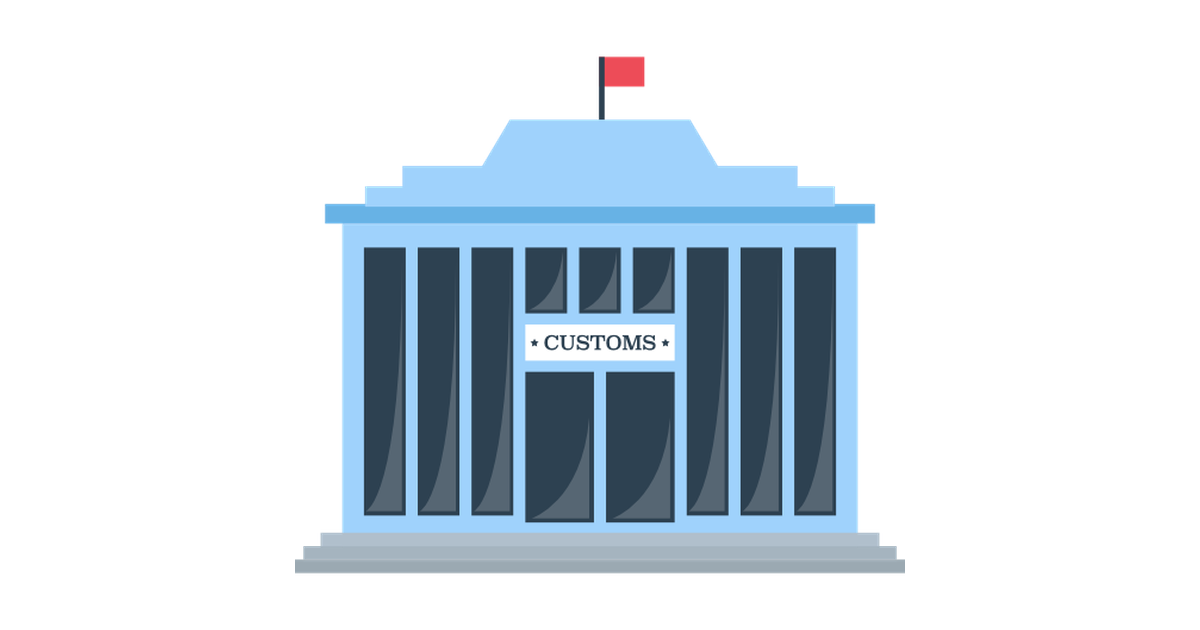 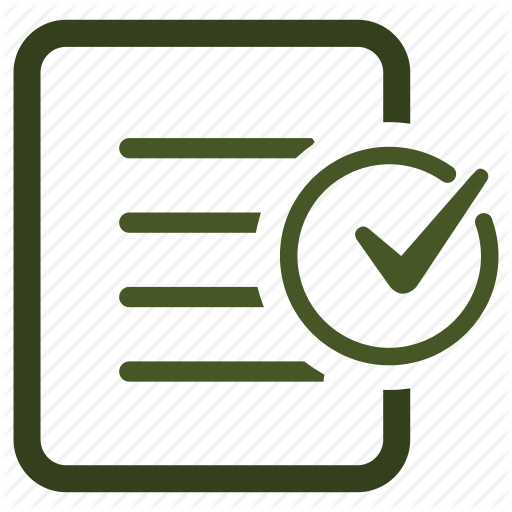 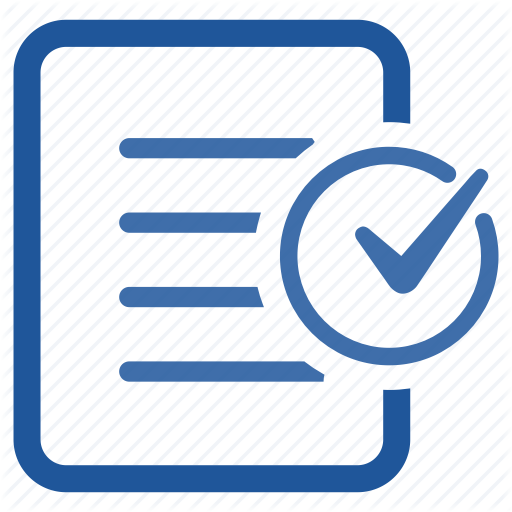 Brasil
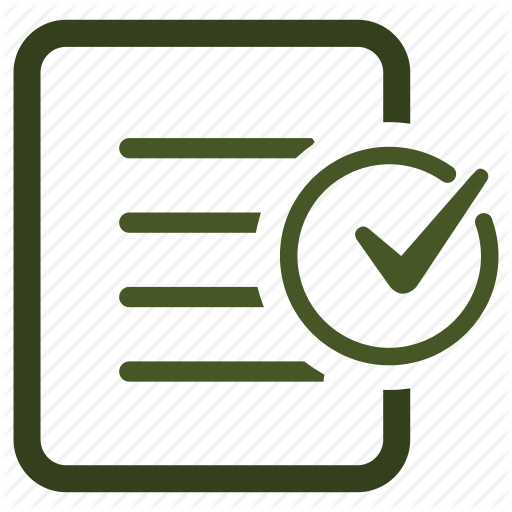 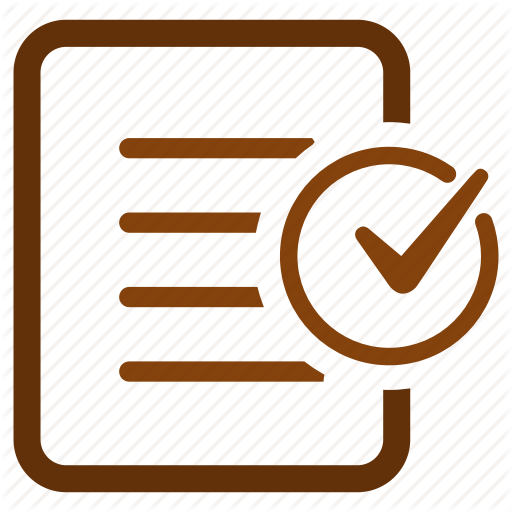 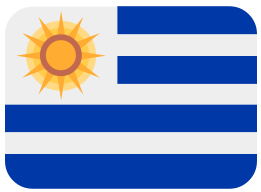 Br  Uy
Uy Ar
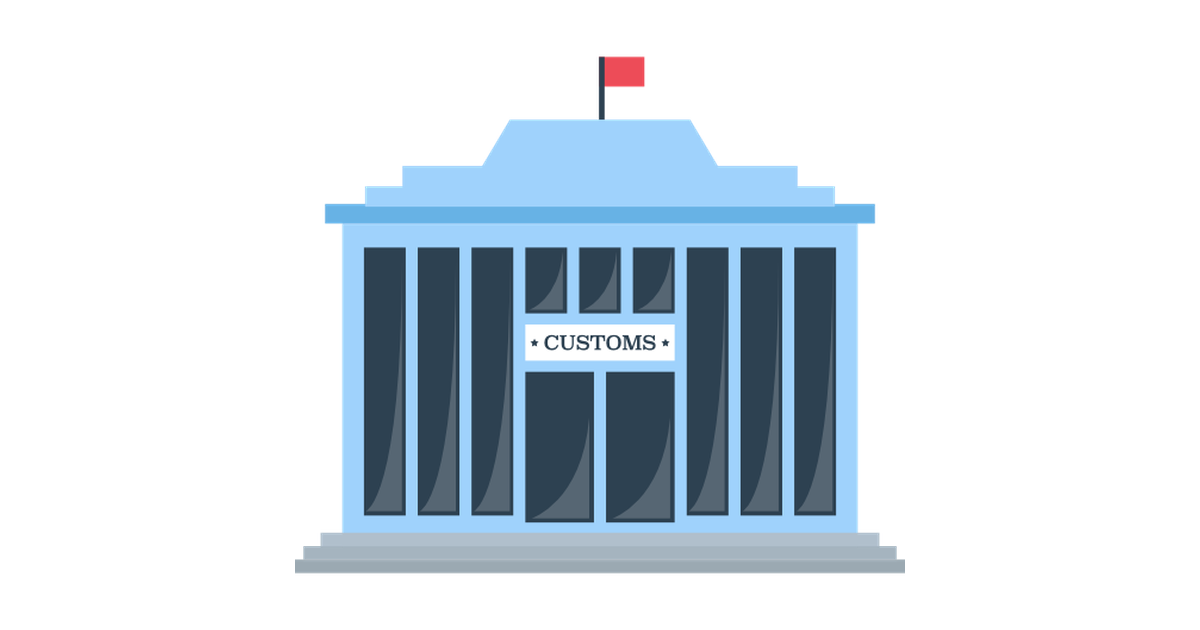 Argentina
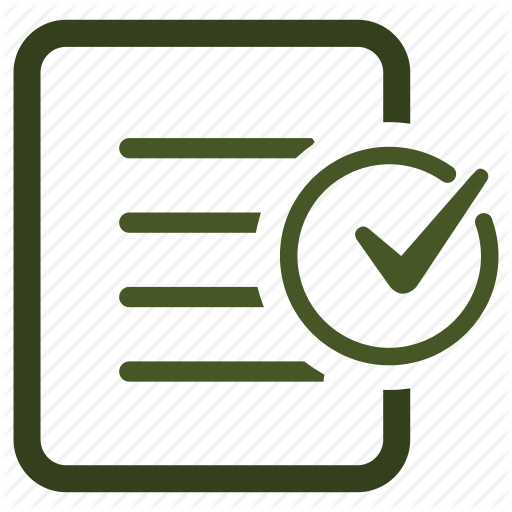 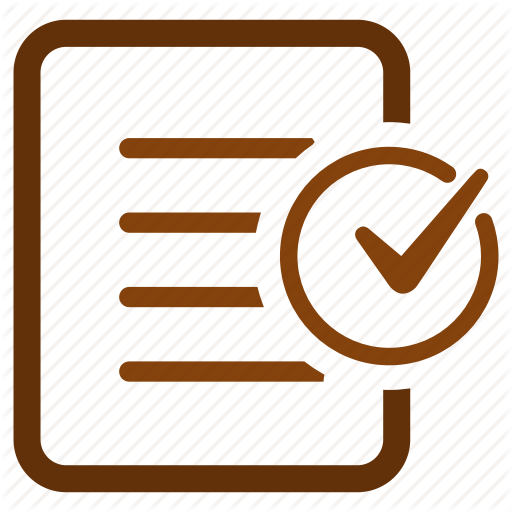 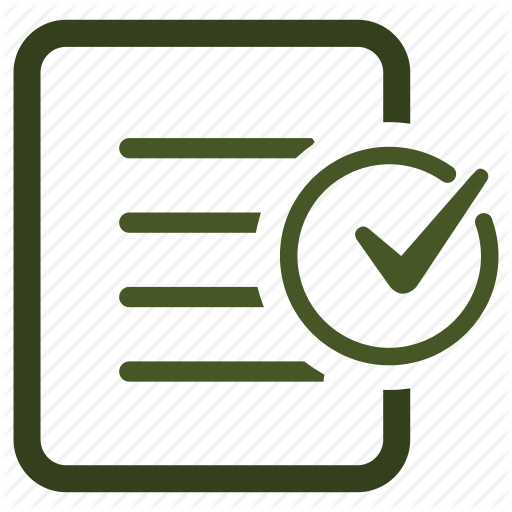 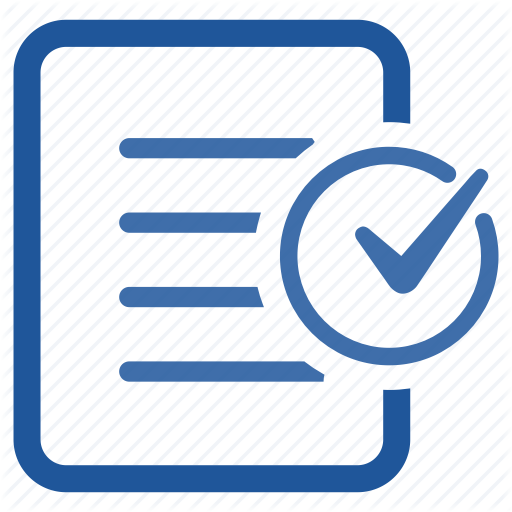 Br  Uy
Uruguai
Uy Ar
Tecnologias
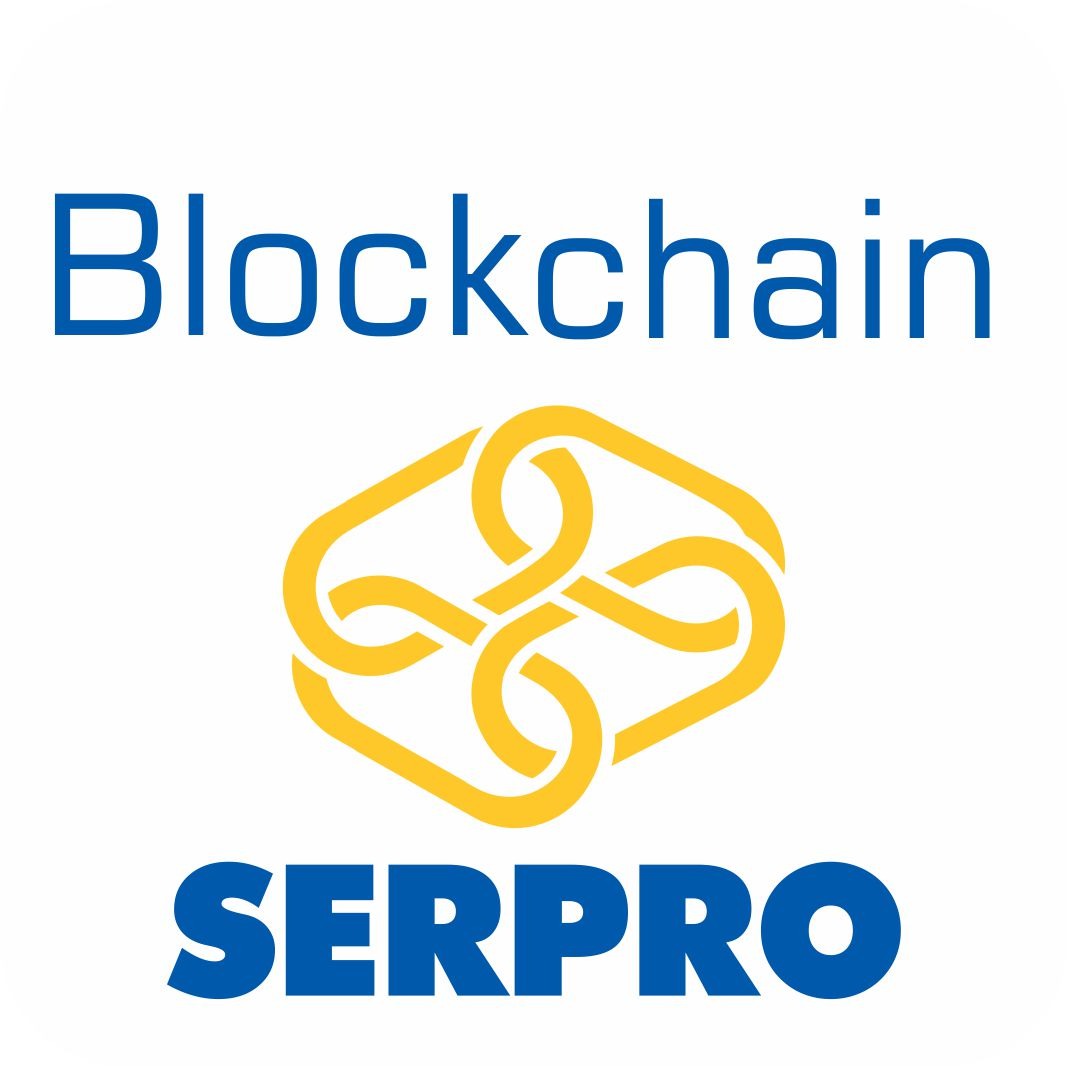 Tecnologias
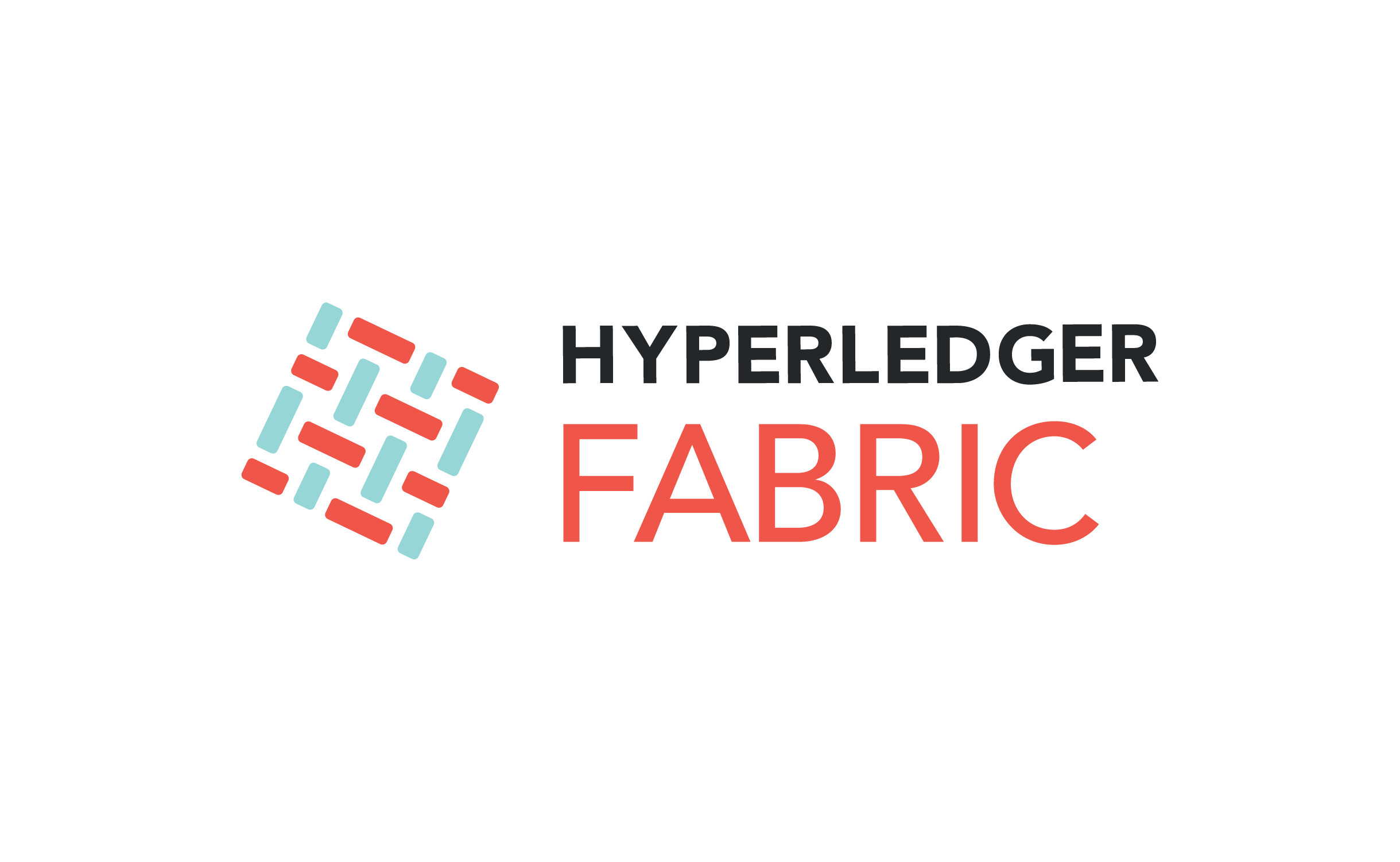 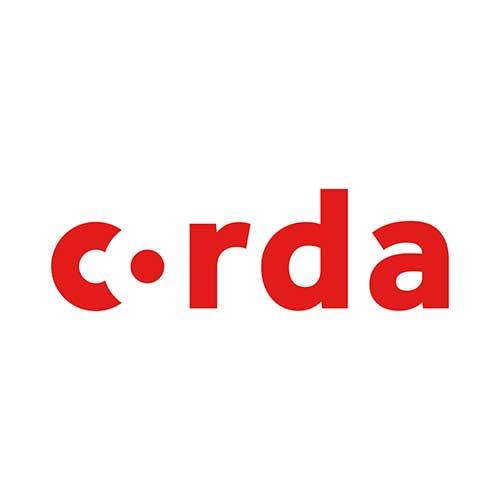 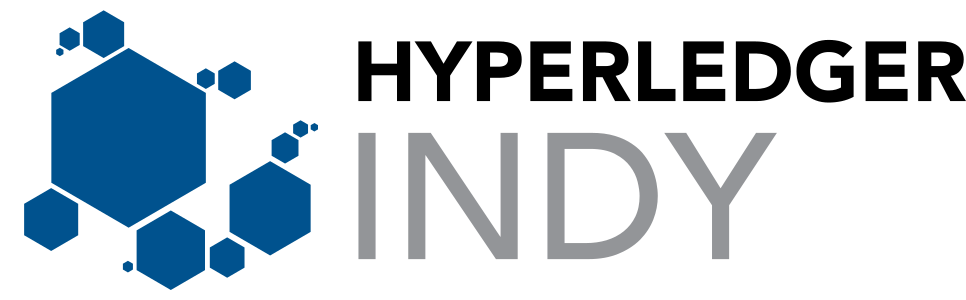 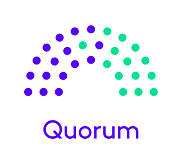 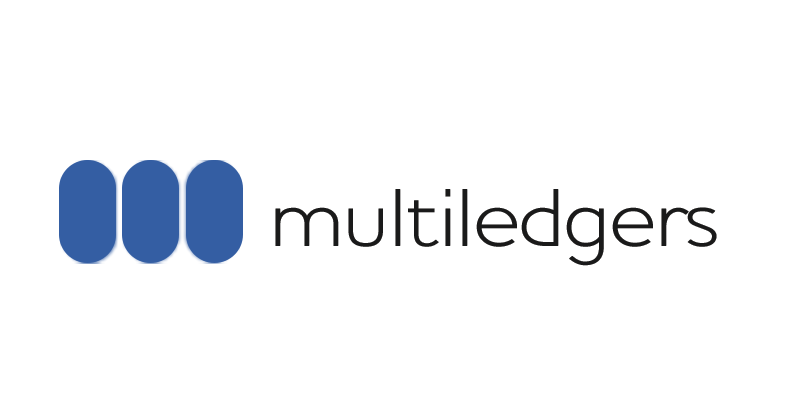 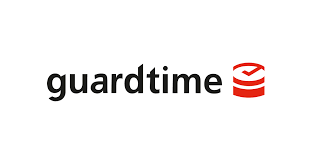 Obrigado!
Marco Túlio da Silva Lima

(61) 2021-8789

marco.lima@serpro.gov.br